Human Resource Management
Units 9 & 12
Week 4
Assessment Criteria
AC 2.1 Assess the current state of employment relations in a selected services industry
Employee Relations
Organisations are made up of employees who interact with each on a daily basis
These interactions, whether formally or socially, will create relationships
As in every relationship there may be conflicts and or disagreements or dissatisfaction
Organisations, in there own interest, has a responsibility to ensure employees are “happy” with the conditions within which they operate
Hence, management is responsible for developing and implementing policies designed to ensure that this relationship is appropriate for achieving organisational objectives(Alison.com, 2017)
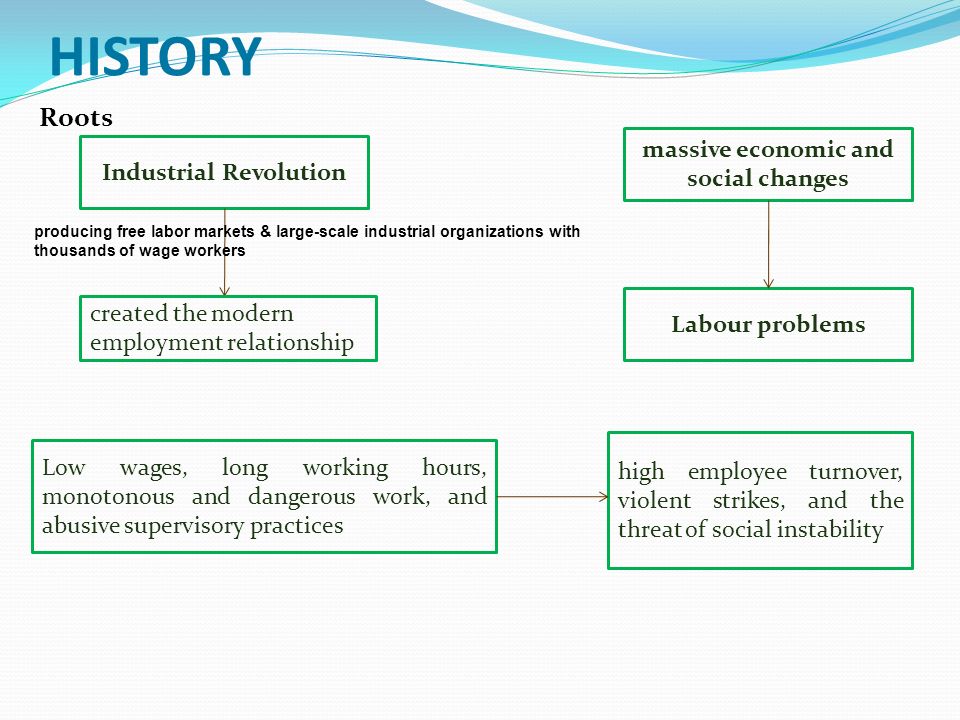 Trade Unions - Jamaica
Purpose & Functions
Objectives
Types
Structure

http://www.jtug.info/trade-unions.html
Unionisation
A union is an organized group of workers who collectively use their strength to have a voice in their workplace. Through a union, workers have a right to impact wages, work hours, benefits, workplace health and safety, job training and other work-related issues.
The trade union, through its leadership, bargains with the employer on behalf of union members (rank and file members) and negotiates labour contracts (collective bargaining) with employers. The most common purpose of these associations or unions is "maintaining or improving the conditions of their employment". (En.wikipedia.org, 2017)
What is employment relations?
Employment Relations
Communications between management and employees concerning workplace decisions, grievances, conflicts, problem resolutions, unions, and issues of collective bargaining. (BusinessDictionary.com, 2017)

“The term 'employee relations' refers to a company's efforts to manage relationships between employers and employees. An organization with a good employee relations program provides fair and consistent treatment to all employees so they will be committed to their jobs and loyal to the company. Such programs also aim to prevent and resolve problems arising from situations at work. (Study.com, 2017)
Current State of Employee Relations
Has changed significantly over the years
Decline in Union influence
Focus more on building relationships with
Employees
Trade Unions
More emphasis on 
Direct communication
Managing organisational change
Employee motivation and involvement
Employee Relations
State of employee relations can be measured by:
The level of absenteeism
The level of employee morale
 The level of employee participation in the decision-making process
The level of productivity
The number and length of industrial disputes
The level of employee turnover
(Alison.com, 2017)
Impact of Employee Relations on Organizations
Productivity
Employee Loyalty
Conflict Reduction
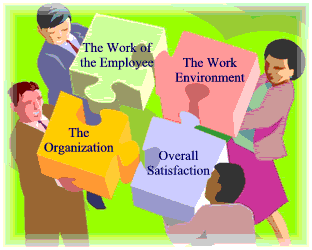 Employee Participation & Involvement
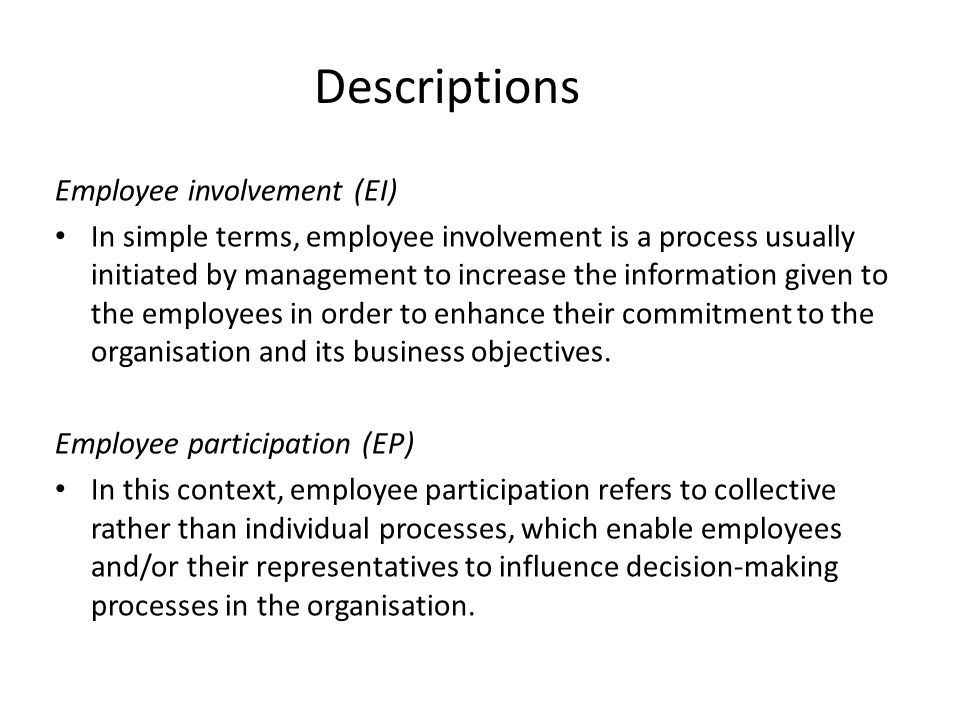 (Slideplayer.com, 2017)
Conflict Management
Conflict management is the process of limiting the negative aspects of conflict while increasing the positive aspects of conflict. 
A disciplinary procedure and grievance procedure permit employers to deal fairly and consistently with employee misconduct and complaints from employees about the workplace. (Personnel Today, 2017)
Role of HR in Employment Relationship
Manage the employment contract e.g. pay & conditions, its legal basis, health & safety, etc
Ensure compliance with employment law e.g. redundancies, unfair dismissal, minimum wage, etc
Encourage communication through various means e.g. team briefings, etc https://hbr.org/2016/05/happy-workplaces-can-also-be-candid-workplaces
Promote retention, involvement and engagement through team working, and work life balance policies
Engaging in collective processes of negotiation and consultation, with and without trade unions
(Anon, 2017)
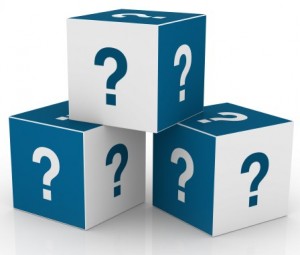 References
Slideplayer.com. (2017). CHAPTER 3 Employee Involvement and Participation: Contemporary Theory and Practice. - ppt download. [online] Available at: http://slideplayer.com/slide/7420374/ [Accessed 1 Feb. 2017].
Obrien, P. (2014). Why Strong Employee/Employer Relationship is Important and How to Achieve This?. [online] Business 2 Community. Available at: http://www.business2community.com/strategy/strong-employeeemployer-relationship-important-achieve-0876781#PTBZQ7L6TQoow7Hw.97 [Accessed 1 Feb. 2017].
Anon, (2017). WHAT IS EMPLOYEE RELATIONS?. [online] Available at: http://adapt.it/adapt-indice-a-z/wp-content/uploads/2014/05/cipd_2012.pdf [Accessed 1 Feb. 2017].
Personnel Today. (2017). Workplace discipline and grievance procedures. [online] Available at: http://www.personneltoday.com/employment-law/discipline-and-grievances/ [Accessed 1 Feb. 2017].